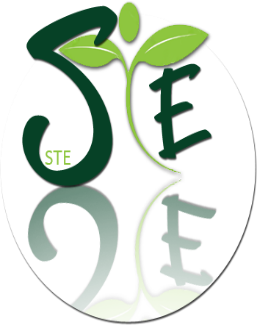 Etude et Modélisation des ………………..
xxxxxxxxxxxx1, xxxxxxxxx1,  xxxxxxxxx1, xxxxxxxxx1 
1 Laboratoire des Systèmes de ………………………………(L……)
Université …….. BP 133, Ville 14000, Maroc 
xxxxxx@hotmail.com,  xxxxxxx@gmail.com,  xxxxxxxxx@gmail.com,  xxxxxxxx@hotmail.com
Approche
1
Résumé
3
Type de police : Arial  24
Introduction
2
Type de police : Arial  24
5
4
Références
Conclusion
Type de police : Arial  24





Type de police : Arial  24
[1] Walther, J. B. Interpersonal effects in computer-mediated interaction: A relational perspective. Communication Research, (1992), 19, 52–90.
Type de police : Arial  24





Type de police : Arial  24
CISTE’2018
2 ème Edition  de la CISTE’18.
23 & 24  Juin  2018 Tetouan, Maroc